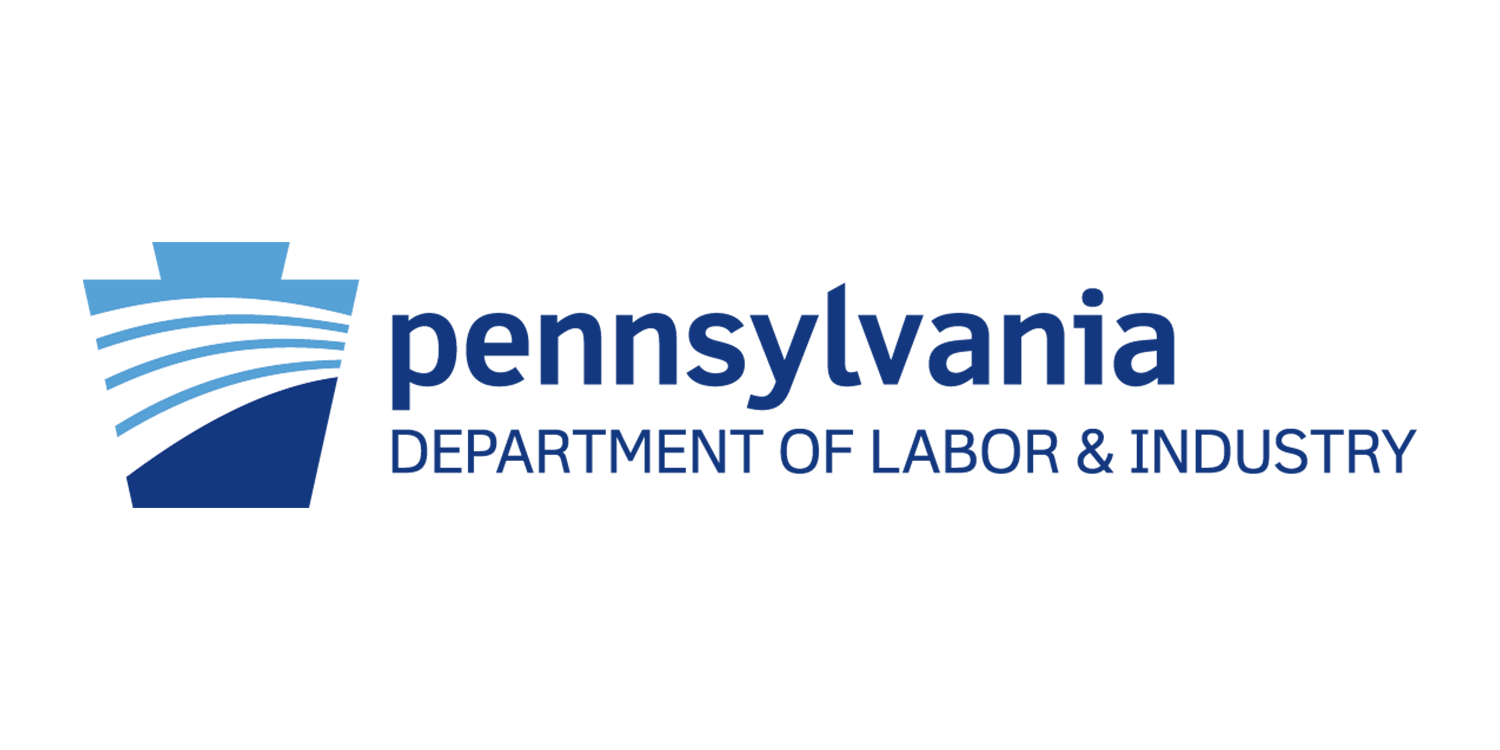 Oversight Services Touchpoint
PY2021 Monitoring Report Completion
PY2021 Monitoring Report Review Process
Initial Findings and Concerns Reports and Calls
August 17, 2022
Oversight Services
For supplemental information to this presentation, please review the following Oversight Services Touchpoint sessions:
August 2022
The Oversight Services team will:
Conclude PY2021 monitoring.
Oversight and Monitoring Policy
Internally review issues, concerns, and findings to ensure clear and consistent technical assistance and required action.
Begin drafting PY2021 initial findings and concerns (IFC) reports.
Initial Findings and Concerns (IFC) Report
September 2022
The Oversight Services team will:
Submit the PY2021 IFC report drafts for BWDA leadership review.
Make any necessary revisions as a result of BWDA leadership review.
Issue the PY2021 IFC monitoring report to the LWDB as soon as they are approved by BWDA leadership
Once the reports are sent to the LWDB, the IFC call will be scheduled.
Initial Findings and Concerns (IFC) Call
September/October 2022
The Oversight Services team will:
Schedule and complete the 30-minute Teams phone call with each LWDB to review PY2021 IFC report issues/concerns.
Make necessary revisions to the PY2021 IFC report and submit the report as a final draft of the PY2021 monitoring report for BWDA review.
Post Initial Findings and Concerns (IFC) Report and Call
October 2022
The Oversight Services team will:
Issue the final BWDA approved PY2021 monitoring report to the LWDB.
Upon issuance of the final PY2021 monitoring report
The LWDB will have 30 days from the date of the report to respond with corrective action.  If the finding(s) cannot be resolved within the 30 days, a mutually agreed upon, time-bound plan of resolution action must be submitted.  The LWDB will be required to provide an update on the plan of action every 30 days until all findings are resolved.

BWDA will conduct a review of the information received from the LWDB.  A written response will be issued to confirm unresolved findings and corrective action that either partially resolved or resolved findings.
.
11
LWDB Action Items
.
12
Continuous Technical Assistance Provided by OS
.
.
13
BWDA Oversight Services LWDA Field Assignments  Effective March 2022
Supervisor:  Greg Hart
Melanie Erb – North Region:  Central, Lackawanna County, North Central, Northern Tier, & (interim) South Central.

Rebecca Gardner – Northwest Region: Northwest, Tri-County, West Central.

Jennifer Nestor – Southwest Region: Allegheny County & City of Pittsburgh, Southwest Corner, Westmoreland-Fayette, & (interim) Southern Alleghenies.

Robert Pisko – East Region: Bucks County, Lehigh Valley, Luzerne/Schuylkill, Pocono Counties, & (interim) Berks.

Victoria Smith – Southeast Region: Chester County, Delaware County, Montgomery County, Philadelphia, & (interim) Lancaster.

Oversight Services Resource Account:  ra-li-bwda-os@pa.gov
.
14
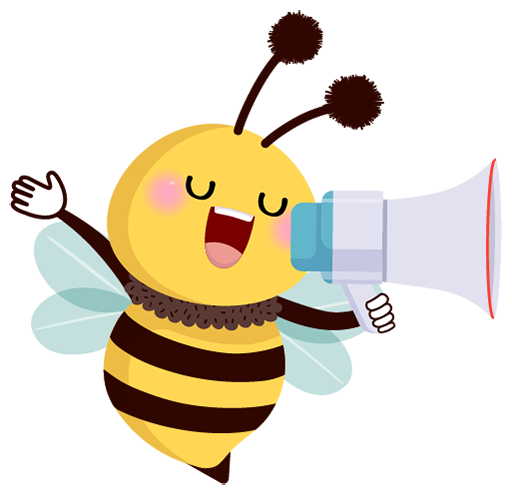 Thank you!
Please continue to post your questions and comments in the chat.